guide to the foundationWhat we fundhow we are fundedhow to get money
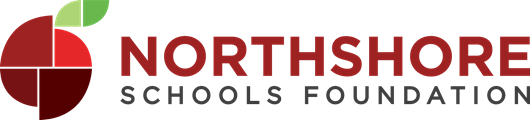 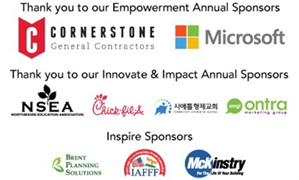 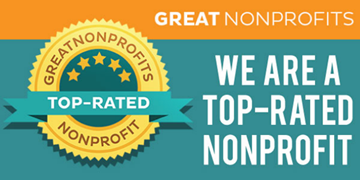 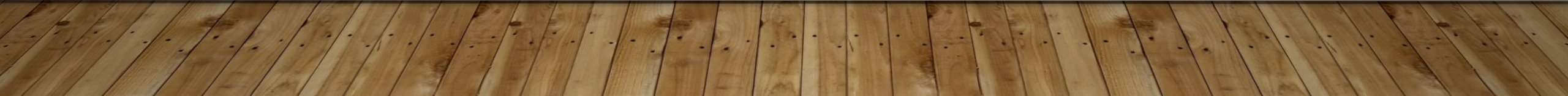 What DOES the Foundation FUND?
Mission:  To raise funds and build community partnerships to maximize educational success for all students. We align, support and enhance District priorities for student learning and success. 
The Foundation has granted $2.9 million to NSD schools and students.
We prioritize projects, supports and experiences that:
Enhance and inspire learning, increase curiosity, provide real-world experiences or encourage innovation.
Provide personalized student support to remove barriers to learning which cannot be done by the District due to state and federal restrictions.
Prepare students for post-secondary education and careers and help students mature into productive and engaged citizens.
Learn more on our website:  Who We Are
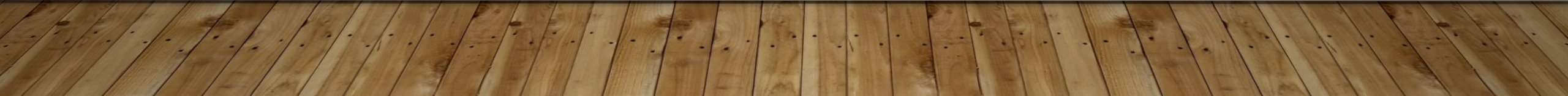 How is the foundation funded?
The Northshore Schools Foundation is a local 501(c)3 non-profit charity that serves students and teachers in the Northshore School District, which serves the local communities of Bothell, Kenmore, and Woodinville. The Foundation is funded solely by private contributions and operates separately from the Northshore School District. Ways donors can give include: 
Corporate sponsorships
Workplace giving: District annual charitable giving campaign
Fundraising events
Individual donations 
Corporate matching
Learn more on our website:  Ways To Give
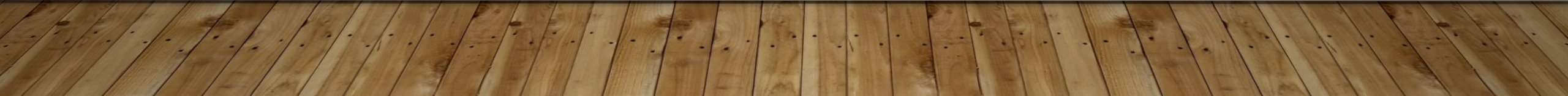 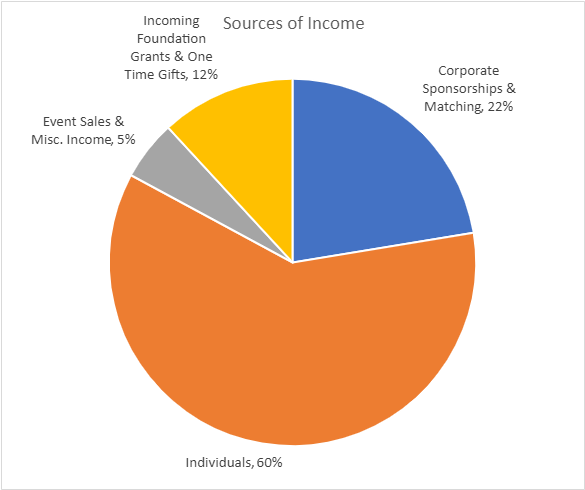 How is the foundation funded?
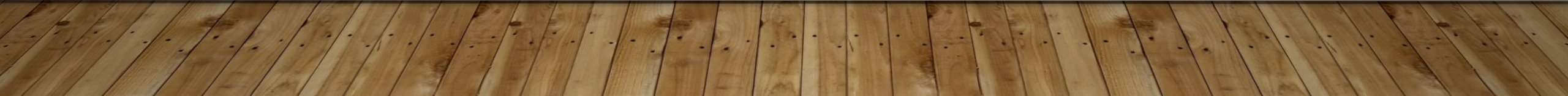 Your school Ambassador is <YOUR CONTACT INFO HERE>
Ambassadors are parent volunteers at your school who represent the Foundation and maintain collaborative and mutually beneficial relationships with school staff and PTA.  Ambassadors are your first point of contact for questions and assistance with grant applications or general questions about The Foundation.

Find our list of Ambassadors on our website:  Who We Are
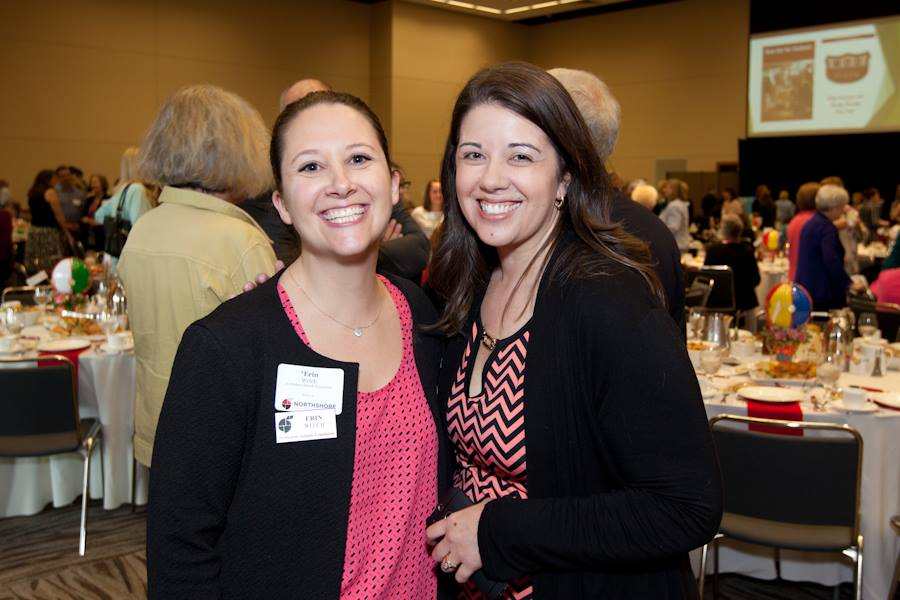 Staying connected with the foundation
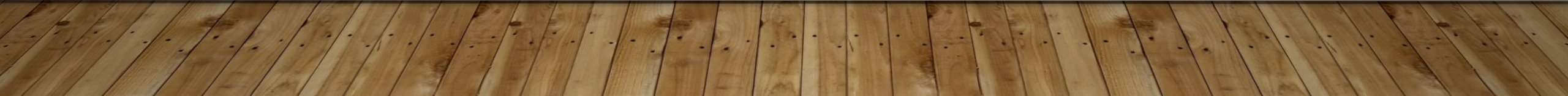 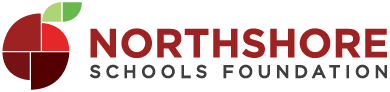 There are several ways for you to stay in-the-know. Choose whichever works best for you! 
Sign up for our Newsletter
(use your @nsd.org email so we know you’re an educator and can send you specific opportunities for educators)

Website Blog

Social Media Channels
Facebook
Instagram
Twitter
You Tube Channel
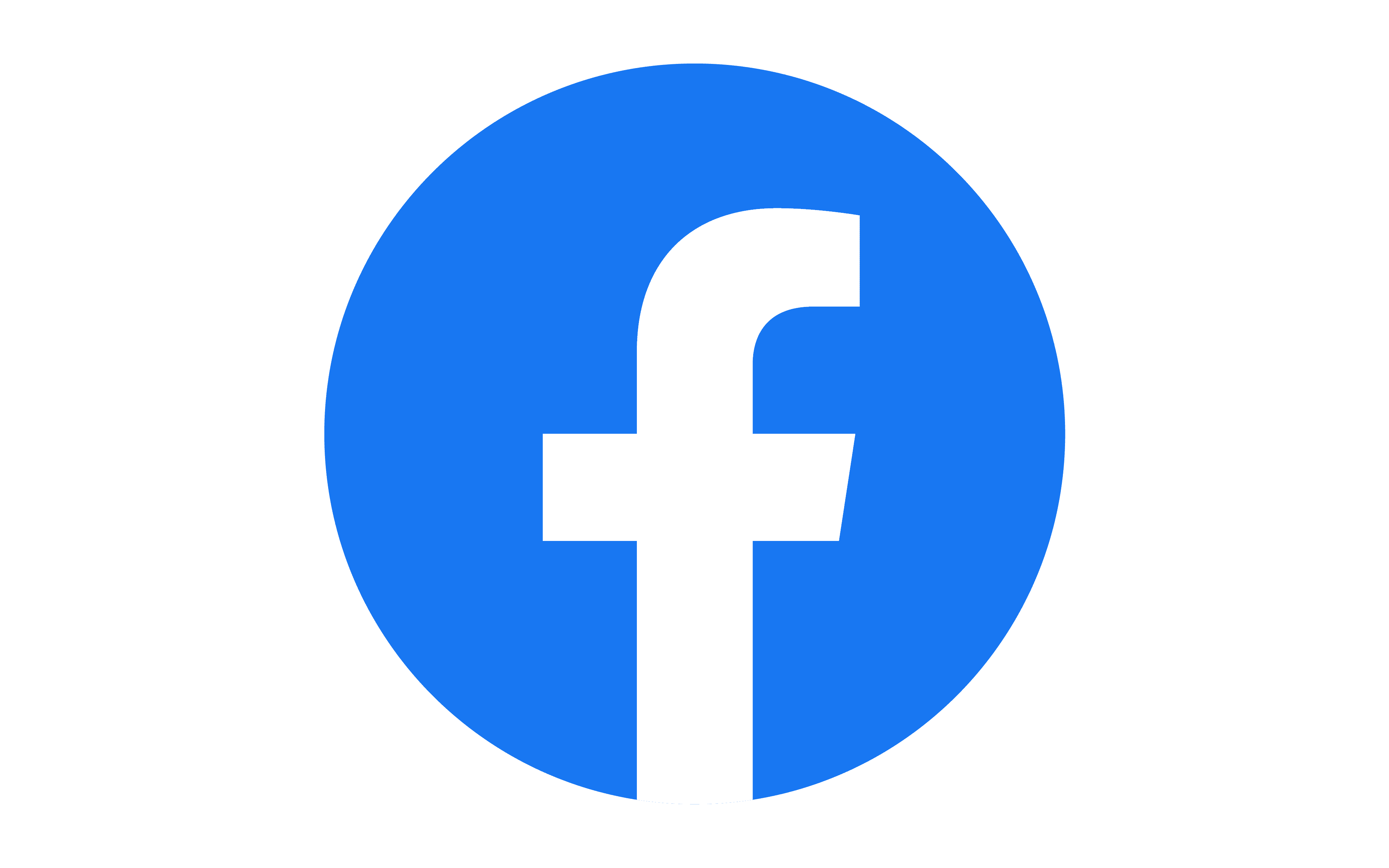 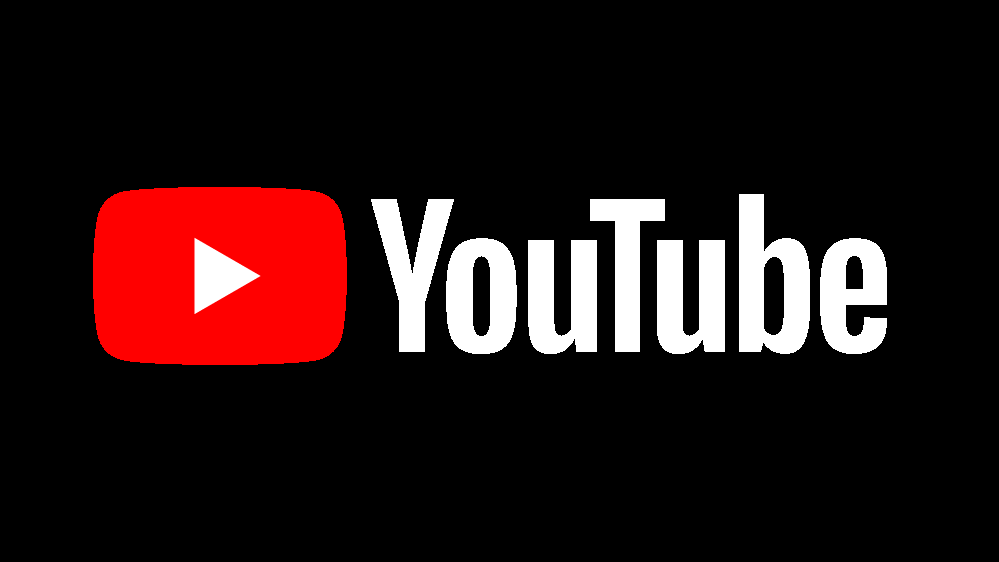 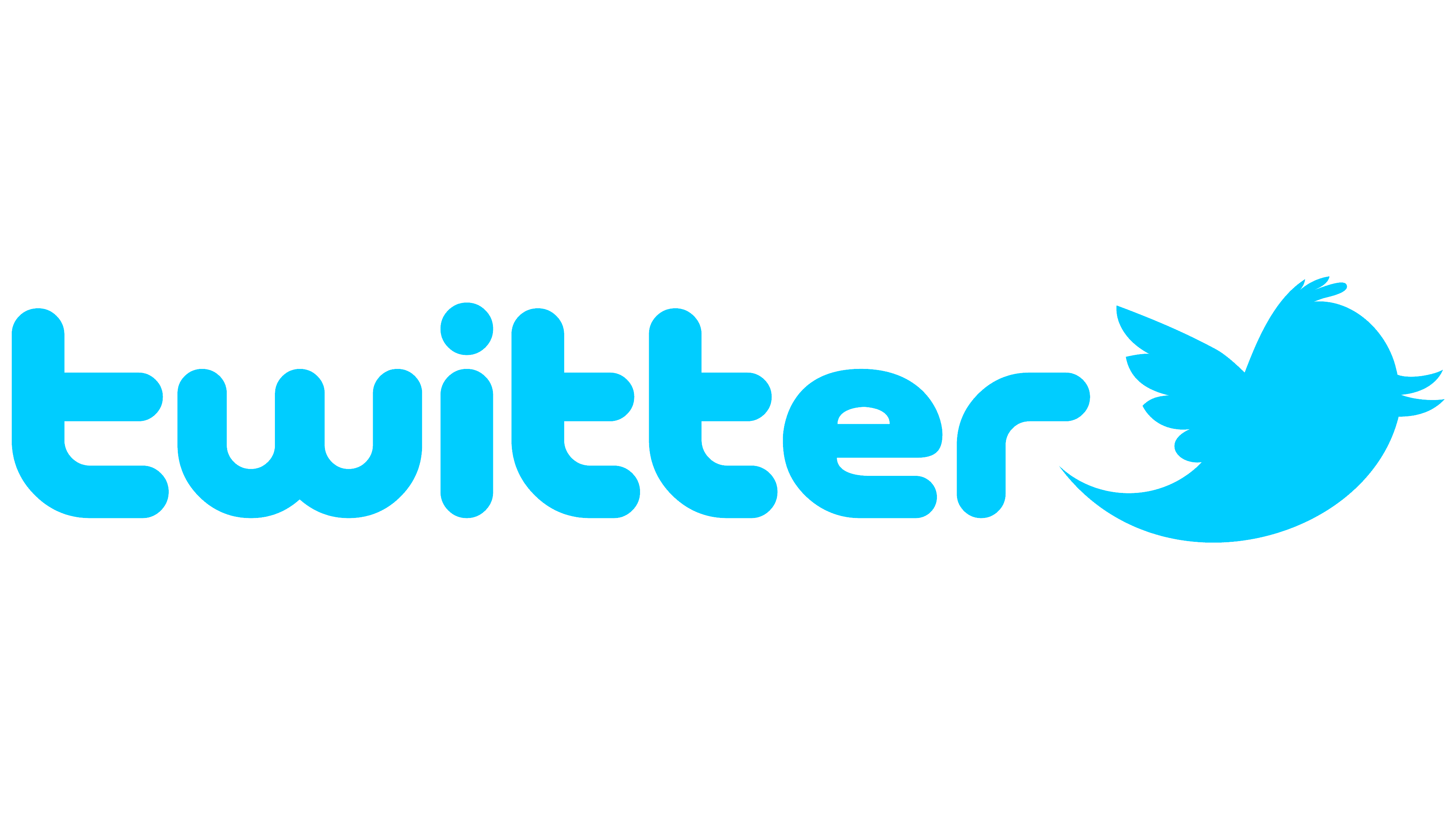 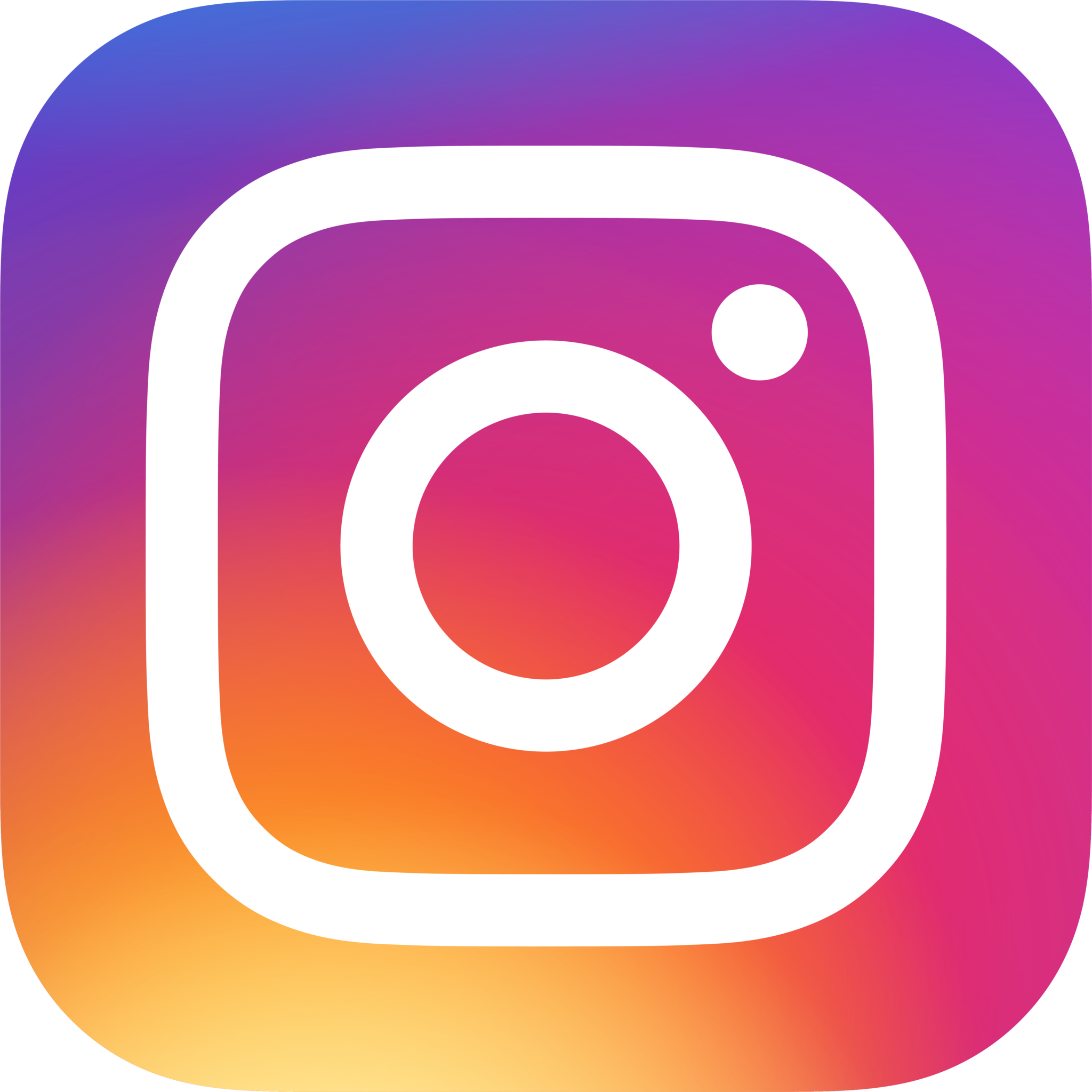 Staying connected with the foundation
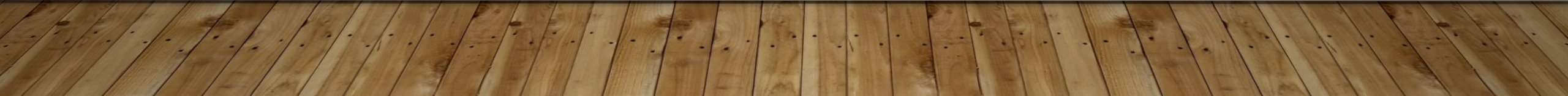 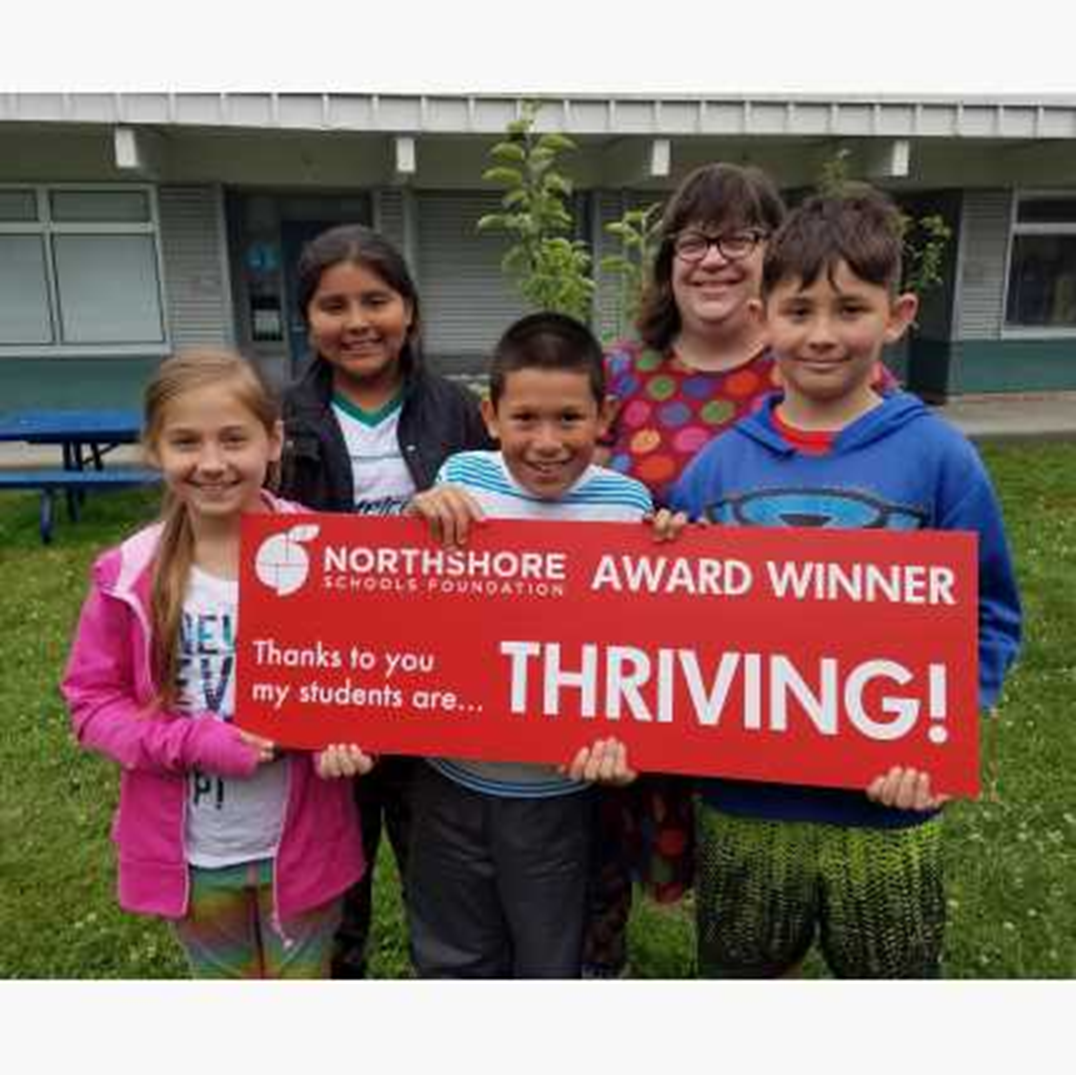 There are two ways to apply for funding:  
Traditional grant 
Crowdsourced fundraising
Both applications are done online using the FoundationGive.com platform. 
Northshore Schools Foundation Request Funds
 
Application deadlines for 2021-2022 school year are 8/30, 10/30, 12/30, 2/28, 4/30 and 6/30.
Elementary grants
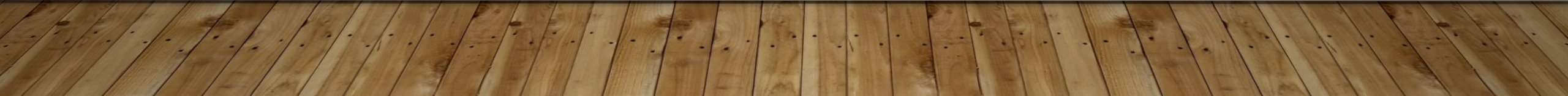 Traditional Grant
Elementary teachers and staff can request funds for classroom grants up to $1000.  The grant award is funded 100% by the Foundation. Step-by-step instructions are found on the website. 
Northshore Schools Foundation Request Funds
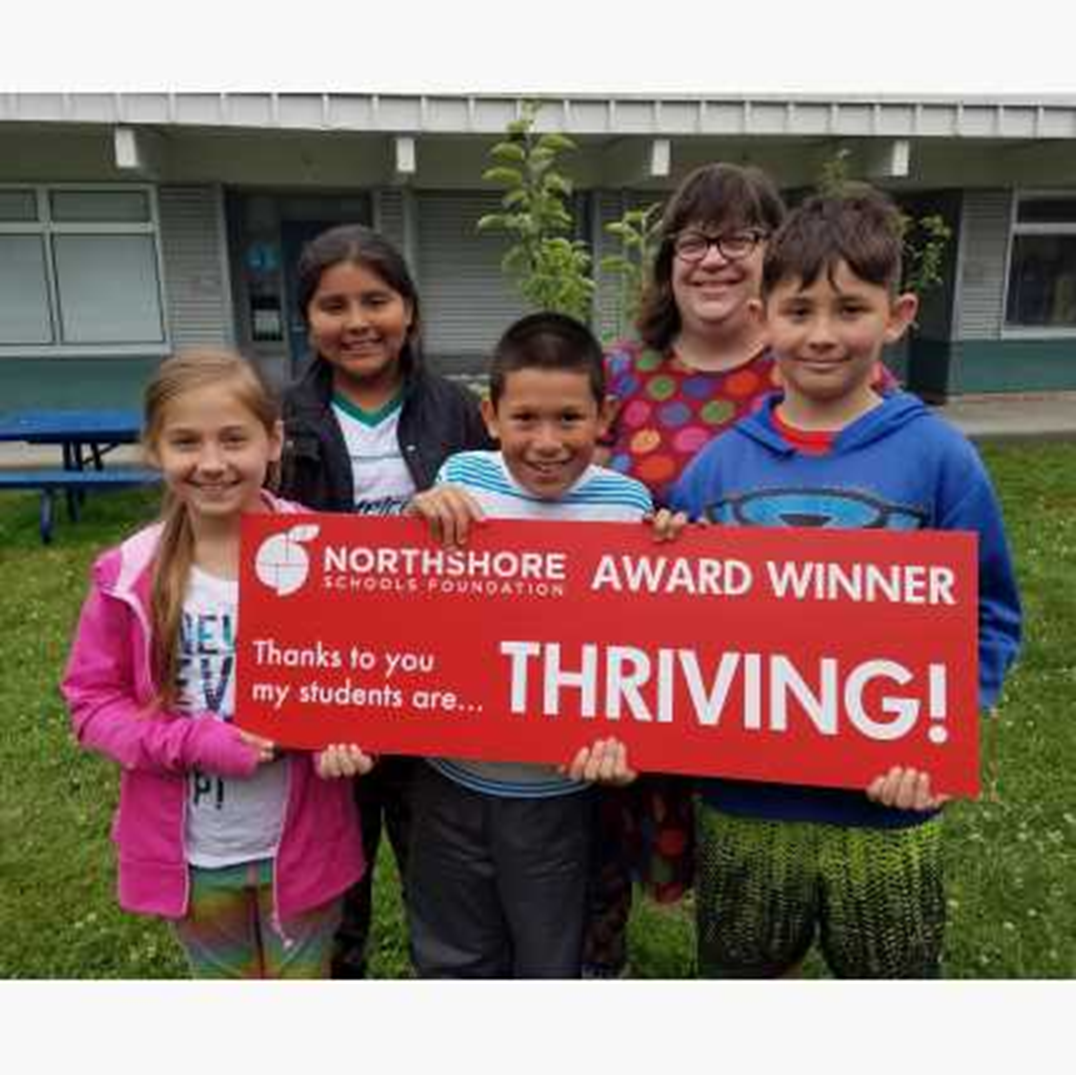 Elementary grants
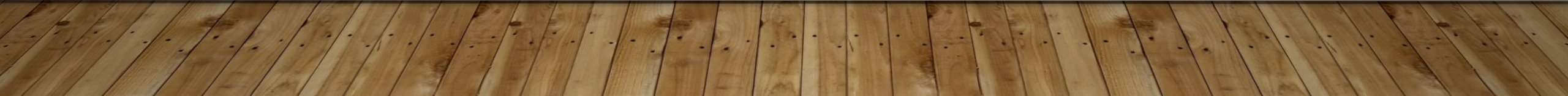 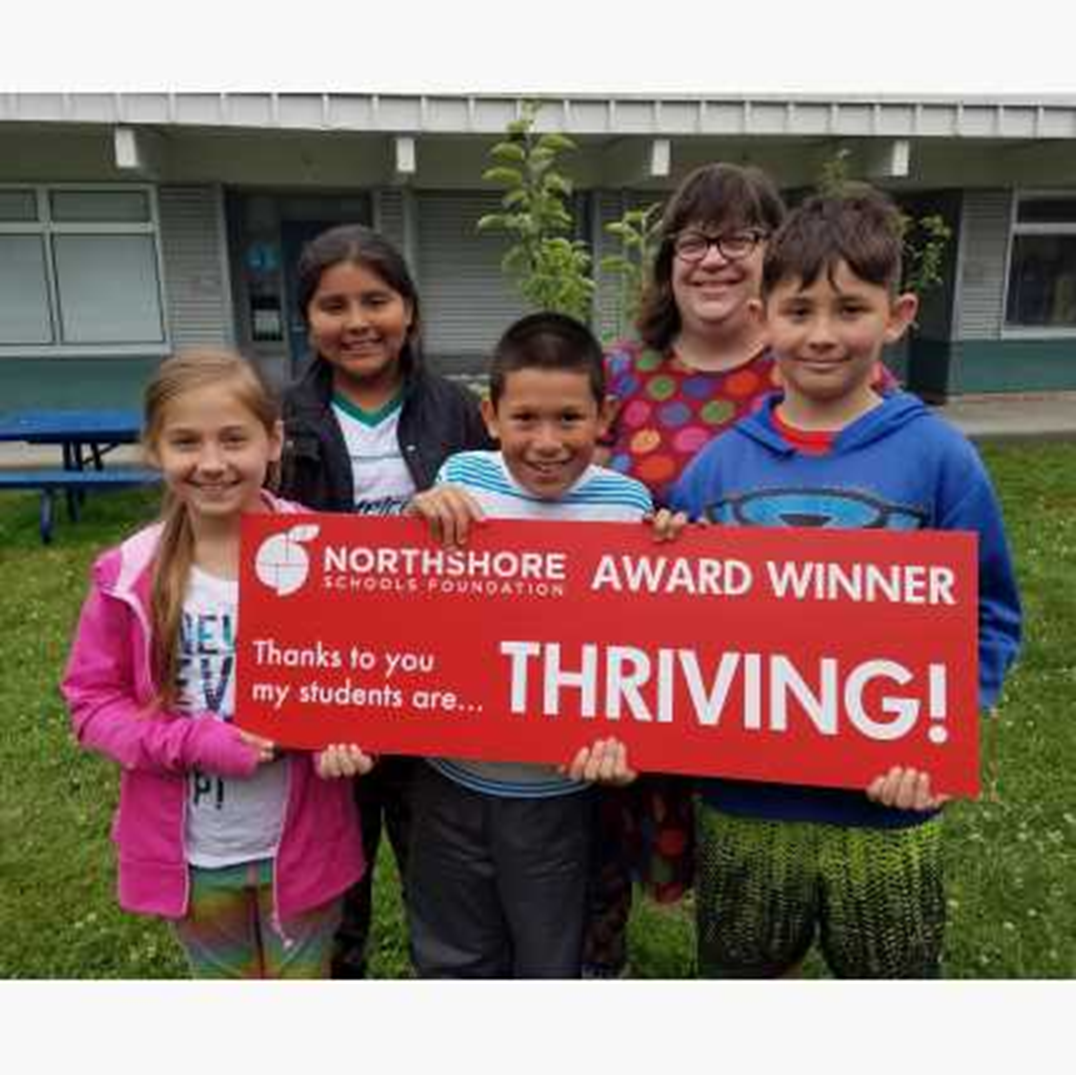 NorthshoreGives/Crowdsourced Funding
Great for (but not limited to) projects that exceed the $1000 grant limit. Crowdsource-funded projects will seek donors directly by creating a fundraising campaign that can run between 2-6 weeks.  The Foundation may decide to provide funding for your project if the crowdsourcing does not reach the needed amount.
Step-by-step instructions are found on the website. 
Northshore Schools Foundation Request Funds
Elementary grants
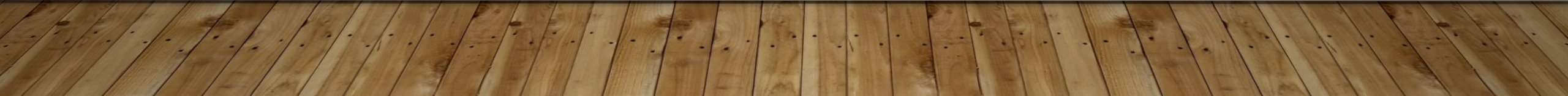 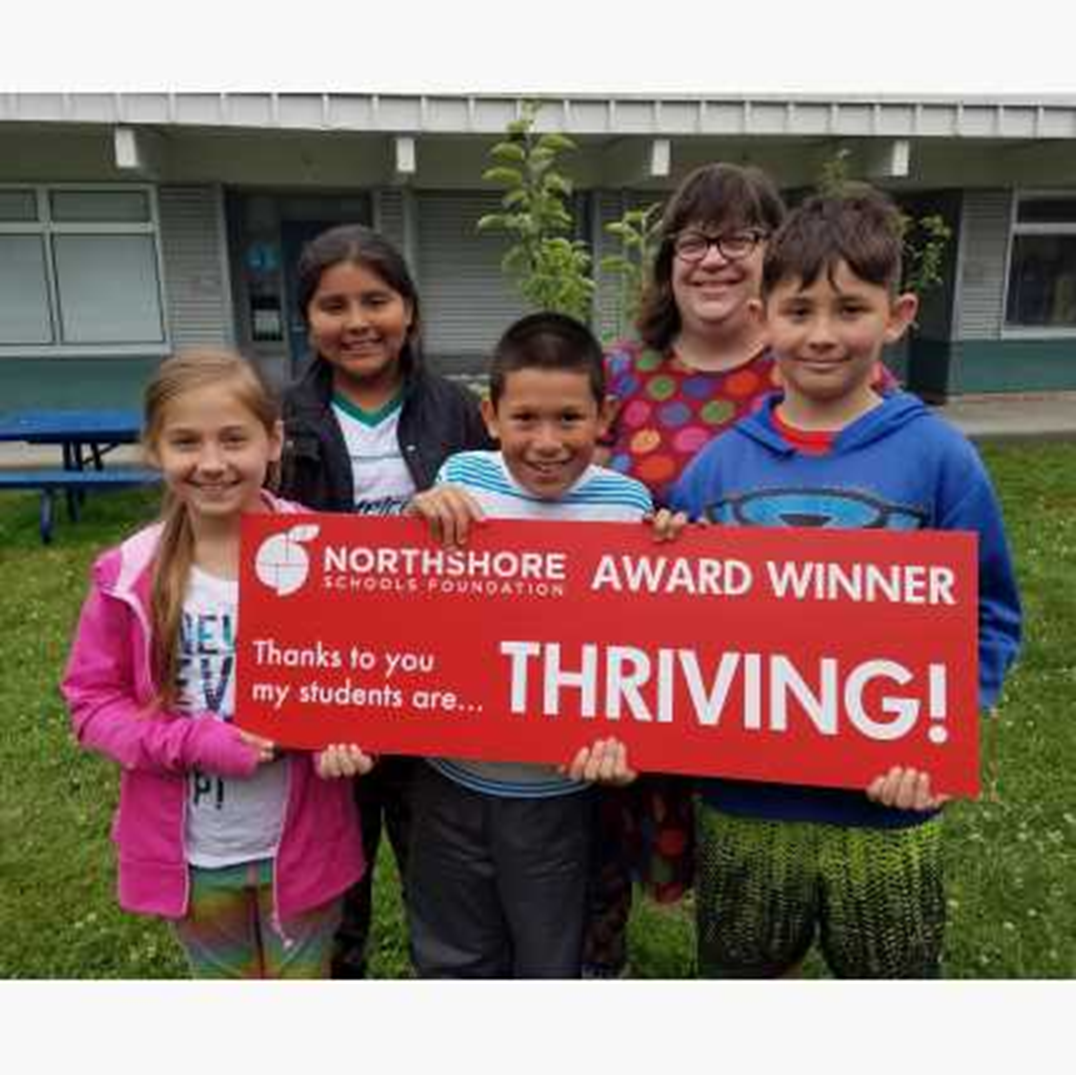 Elementary grants
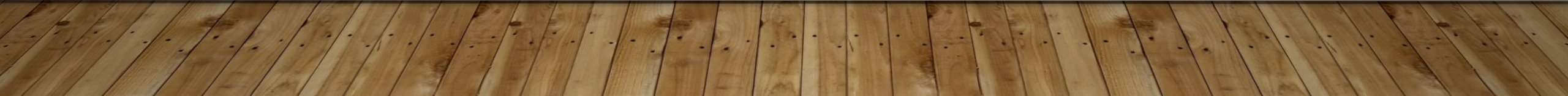 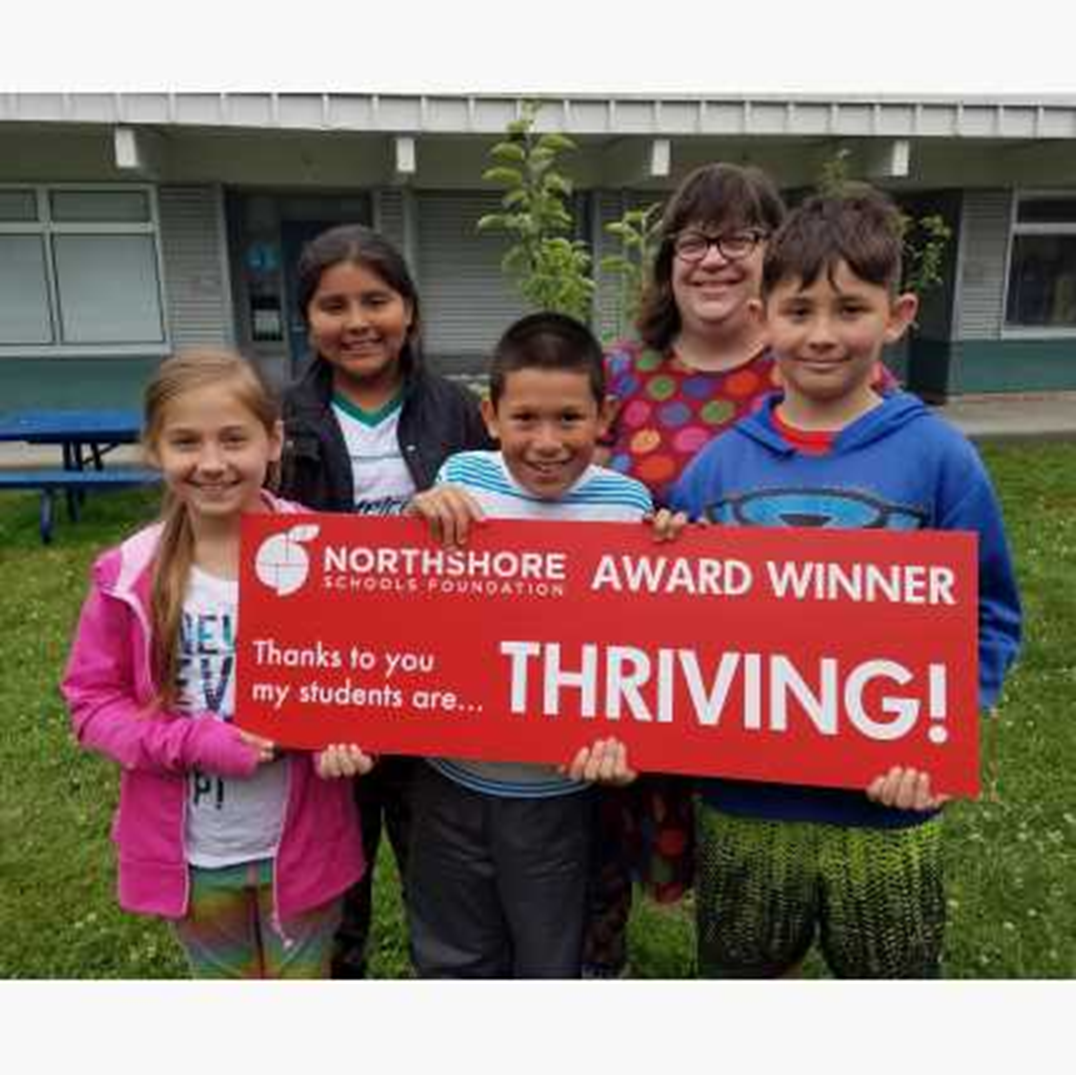 Elementary projects funded
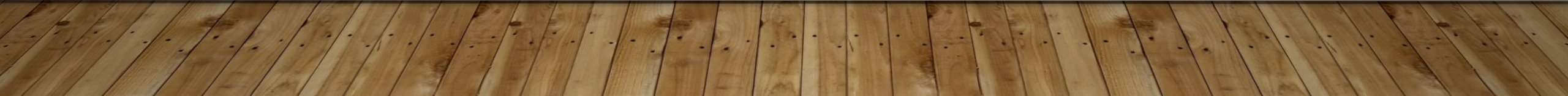 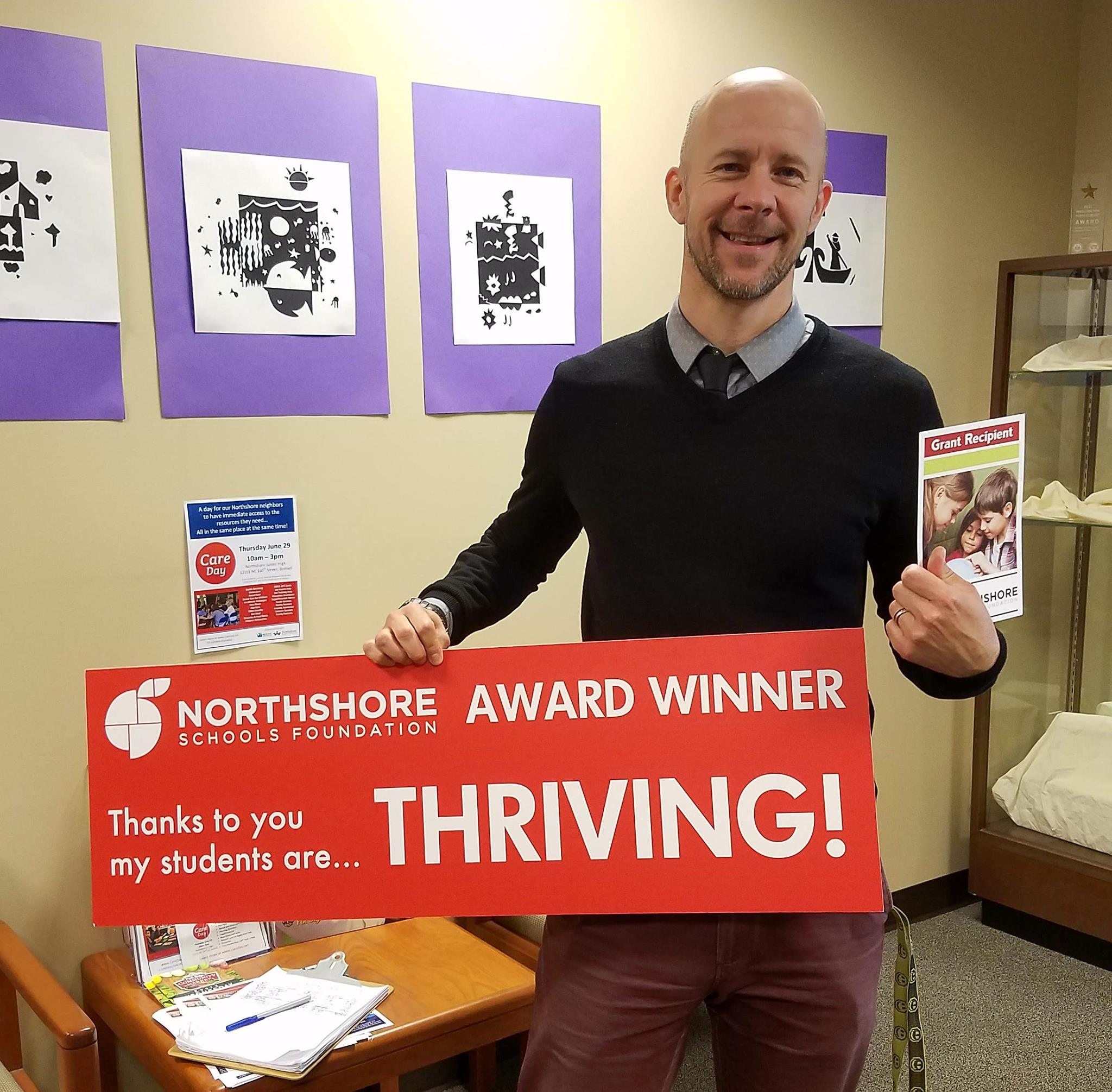 There are two ways to apply for funding: 
Traditional grant
Crowdsourced fundraising
Both applications are done online using the FoundationGive.com platform.
Northshore Schools Foundation Request Funds

Application deadlines for 2021-2022 school year are 8/30, 10/30, 12/30, 2/28, 4/30 and 6/30.
middle school grants
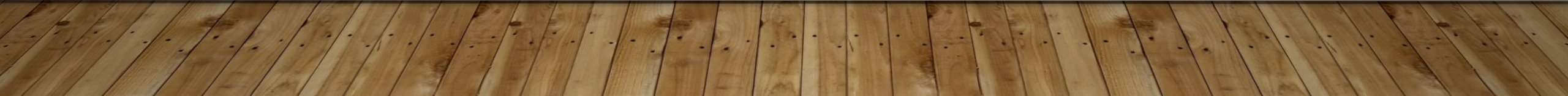 Traditional Grant
Middle School teachers and staff can request funds for classroom grants up to $1000.  The grant award is funded 100% by the Foundation. Step-by-step instructions are found on the website. 
Northshore Schools Foundation Request Funds
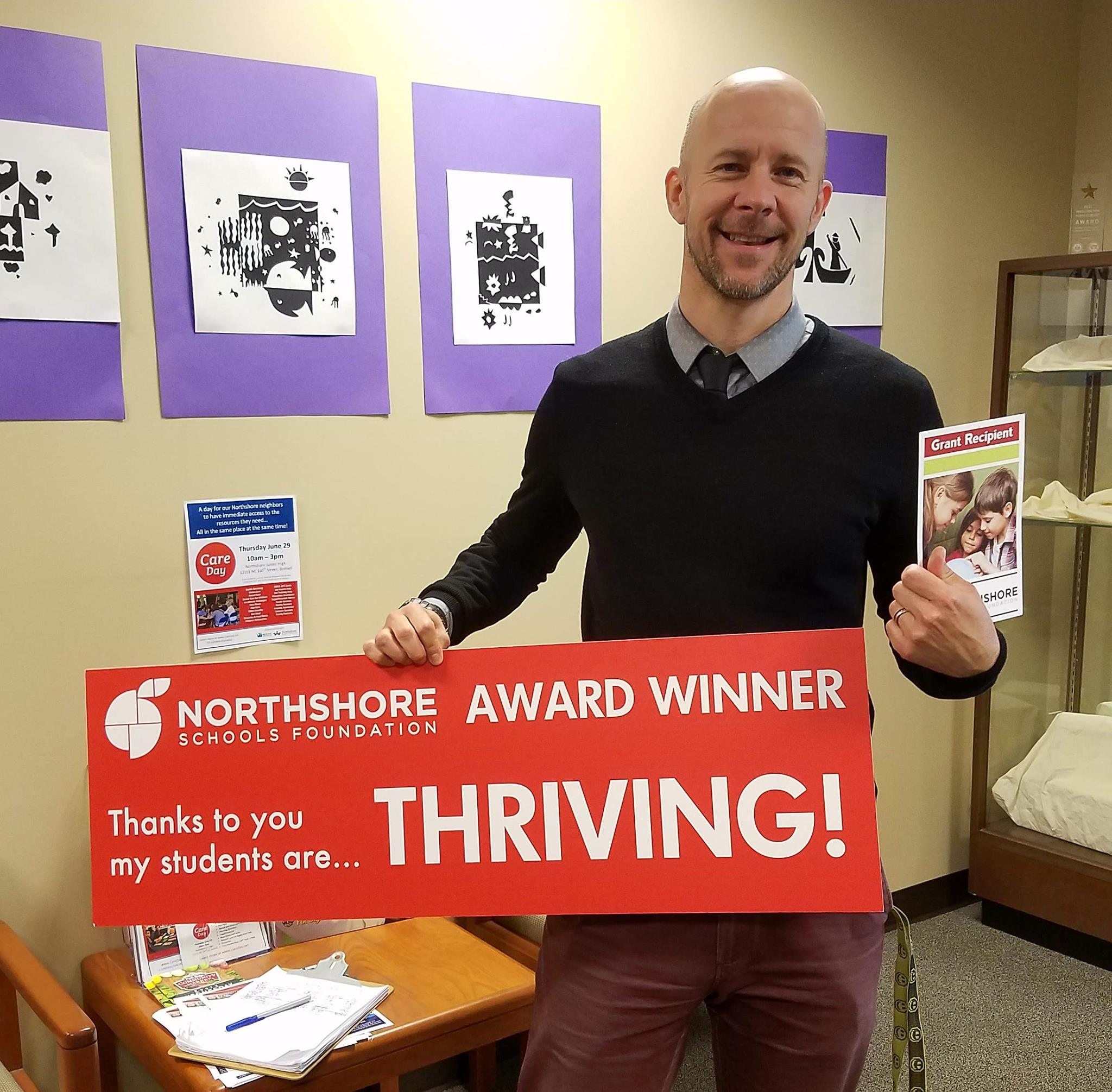 middle school grants
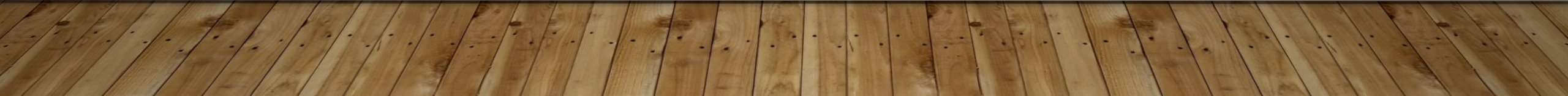 NorthshoreGives/Crowdsourced Funding
Great for (but not limited to) projects that exceed the $1000 grant limit. Crowdsource-funded projects will seek donors directly by creating a fundraising campaign that can run between 2-6 weeks.  The Foundation may decide to provide funding for your project if the crowdsourcing does not reach the needed amount.
Step-by-step instructions are found on the website. 
Northshore Schools Foundation Request Funds
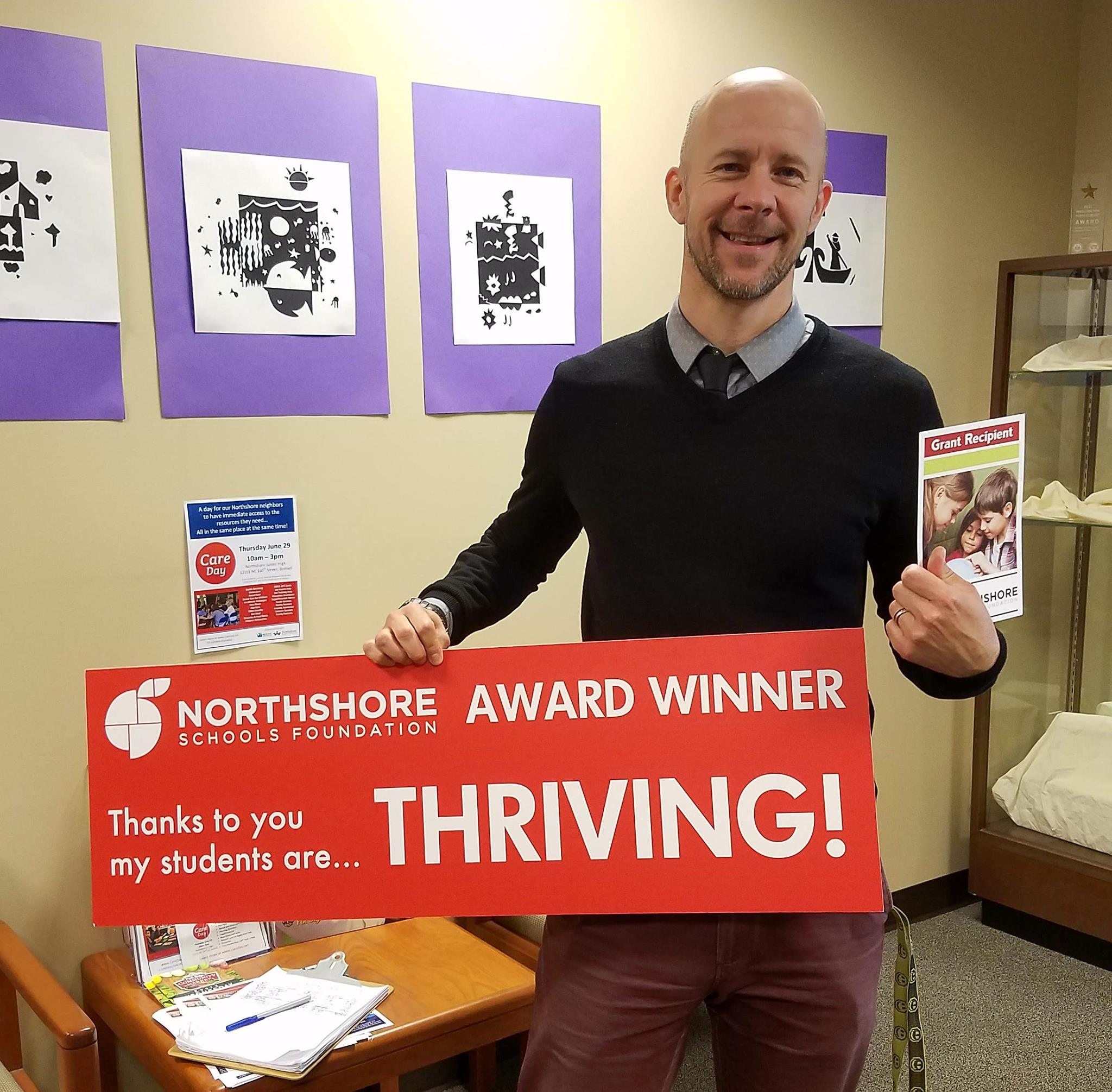 middle school grants
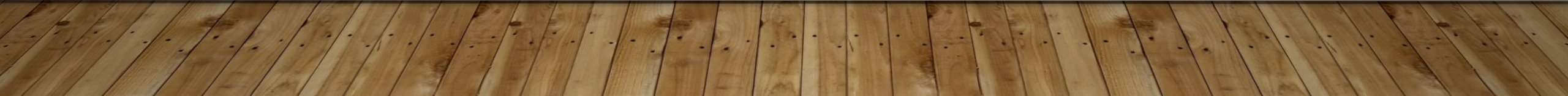 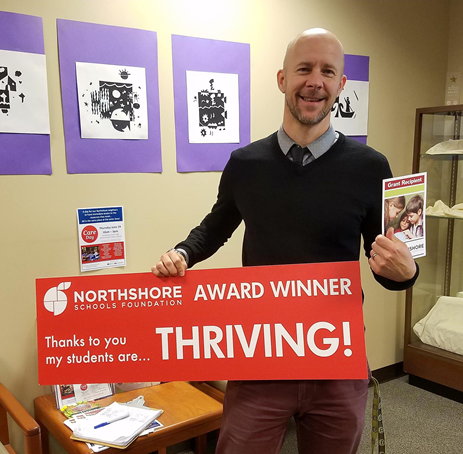 Middle school grants
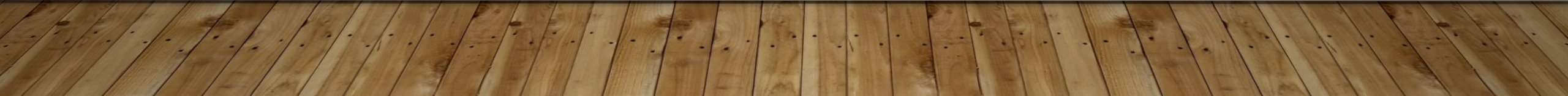 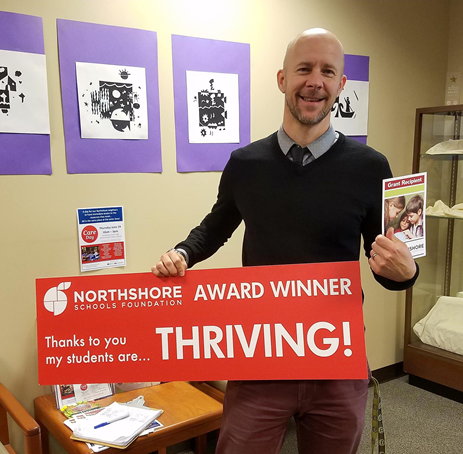 middle school projects funded
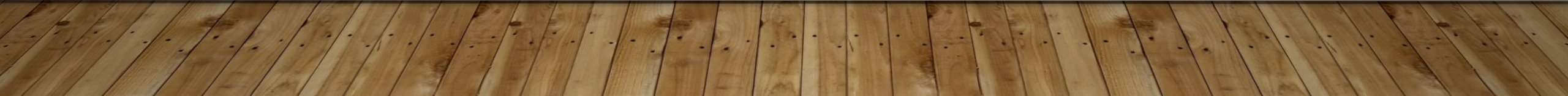 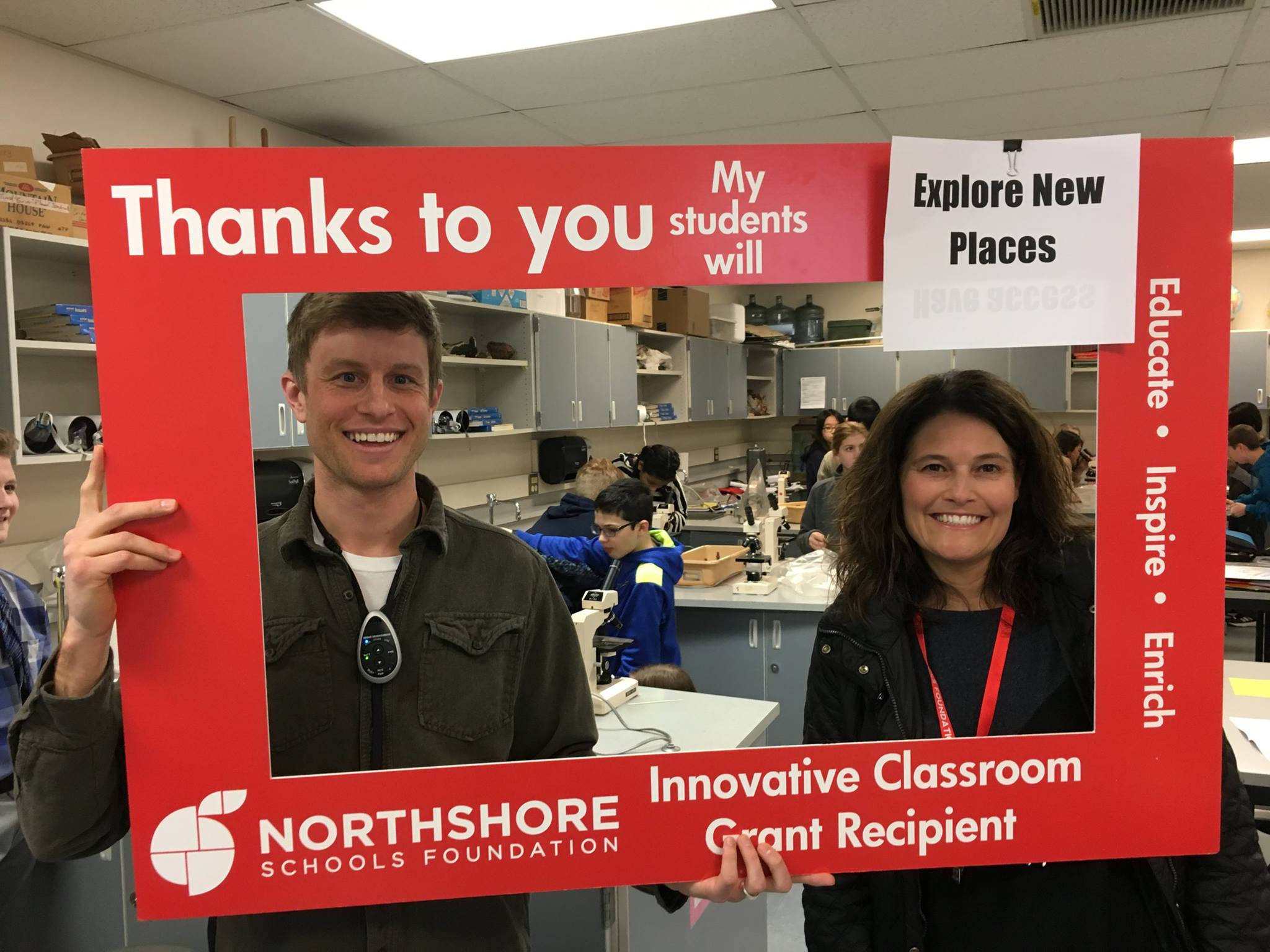 There are two ways to apply for funding:  
Traditional grant 
Crowdsourced fundraising
Both applications are done online using the FoundationGive.com platform.  
Northshore Schools Foundation Request Funds

Application deadlines for 2021-2022 school year are 8/30, 10/30, 12/30, 2/28, 4/30 and 6/30.
high school grants
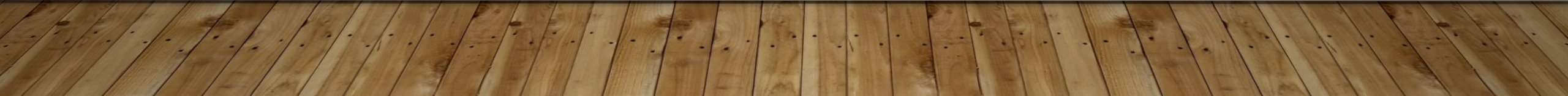 Traditional Grant
High School teachers and staff can request funds for classroom grants up to $1000.  The grant award is funded 100% by the Foundation. Step-by-step instructions are found on the website. 
Northshore Schools Foundation Request Funds
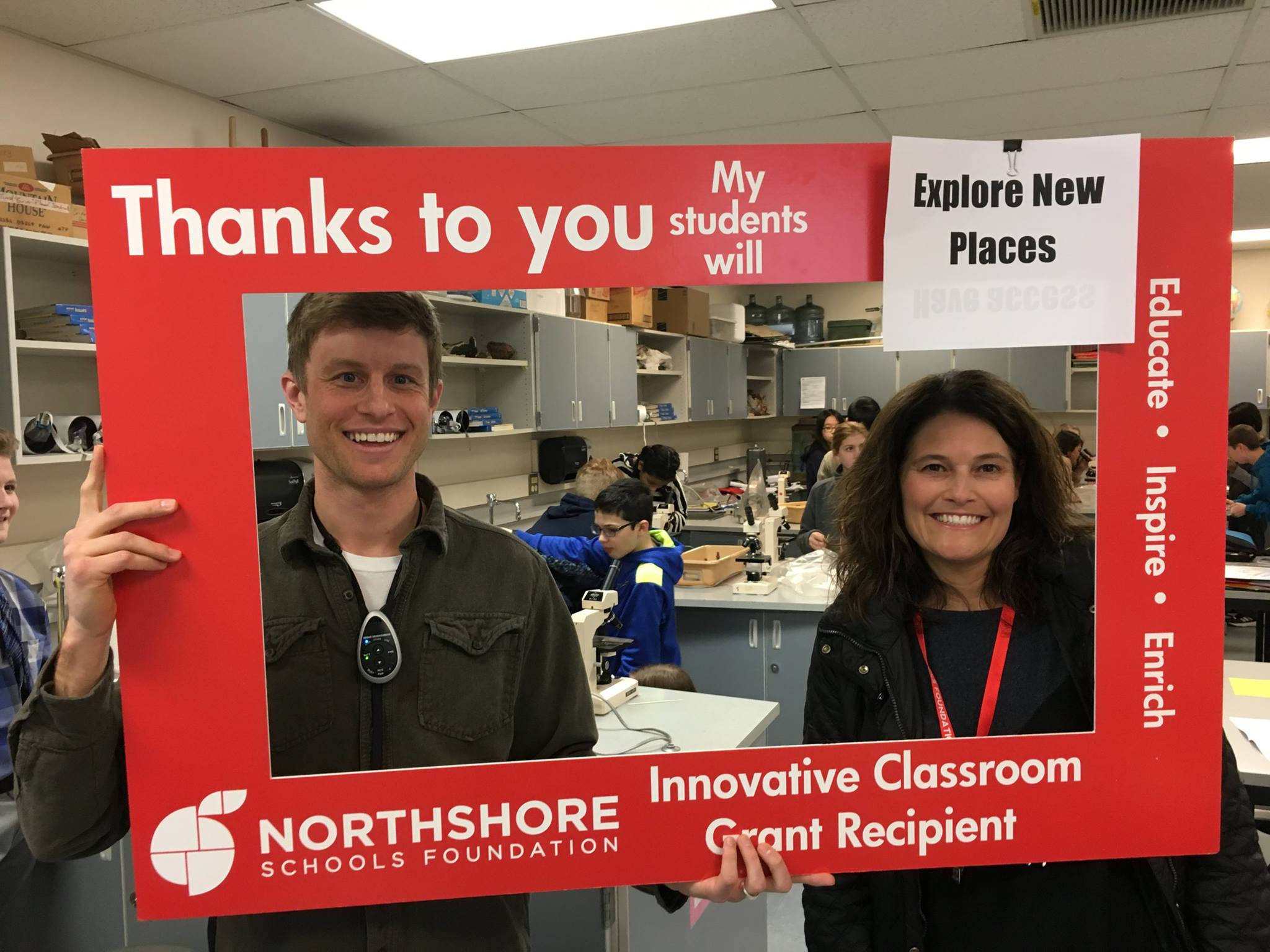 high school grants
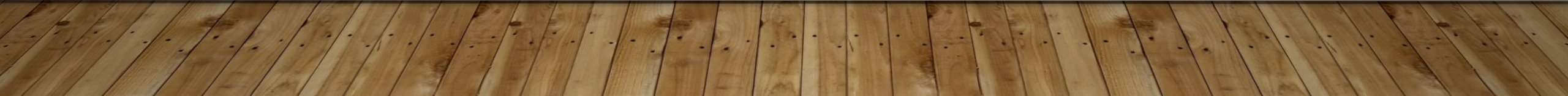 NorthshoreGives/Crowdsourced Funding
Great for (but not limited to) projects that exceed the $1000 grant limit. Crowdsource-funded projects will seek donors directly by creating a fundraising campaign that can run between 2-6 weeks.  The Foundation may decide to provide funding for your project if the crowdsourcing does not reach the needed amount.
Step-by-step instructions are found on the website. 
Northshore Schools Foundation Request Funds
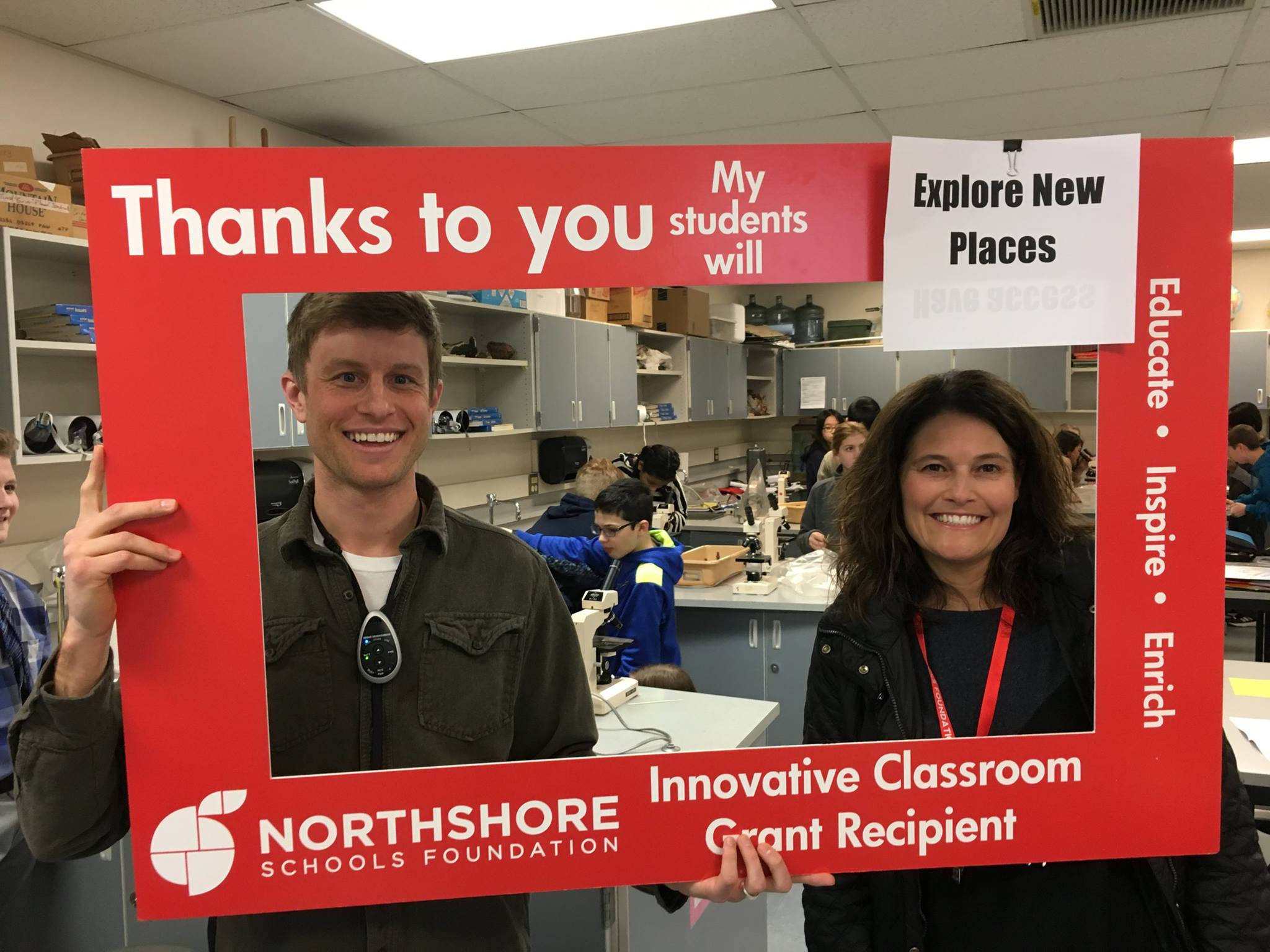 high school grants
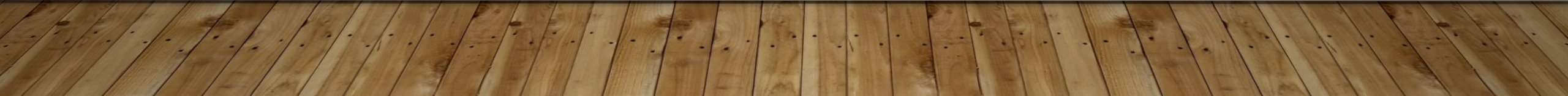 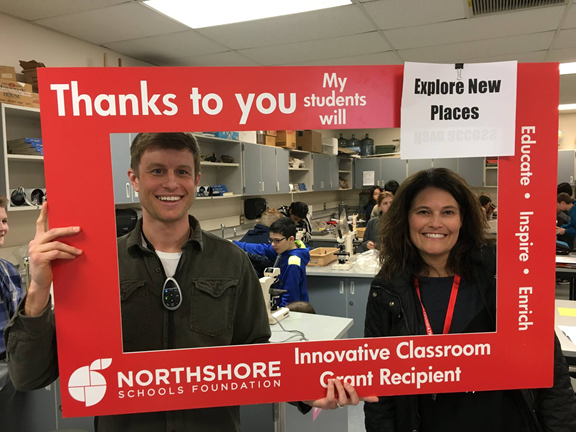 High school grants
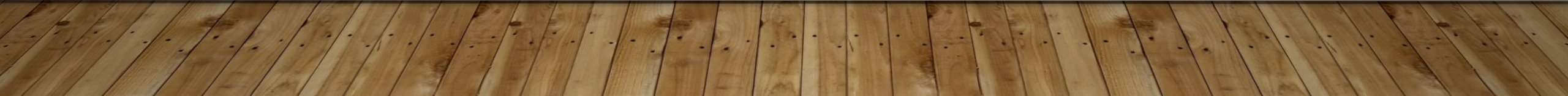 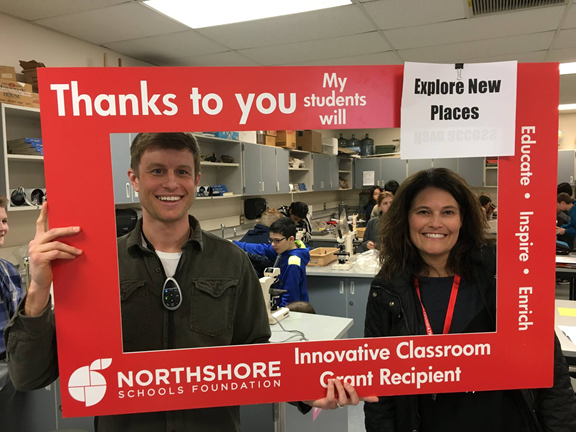 high school projects funded
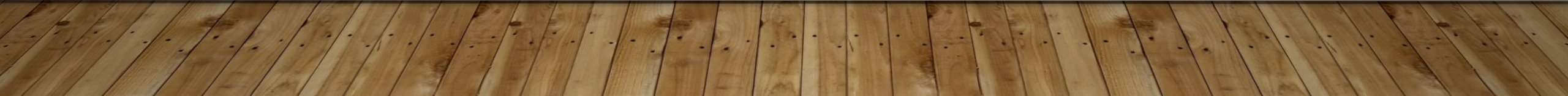 Title your campaign and choose a shorter version as the “slug”, which is the tag that creates the web address for your campaign
Fill in the goal/need amount. 5% of the total will be added to cover credit card fees and administration of the grant
Summarize your need in an inspiring and succinct description.  Ask your Ambassador or Foundation staff for help if necessary
Upload a compelling photo that supports your campaign request
Note you will be asked to send an update to donors using this platform within 2 weeks of receiving funds
Find more details on our website: Northshore Schools Foundation Request Funds
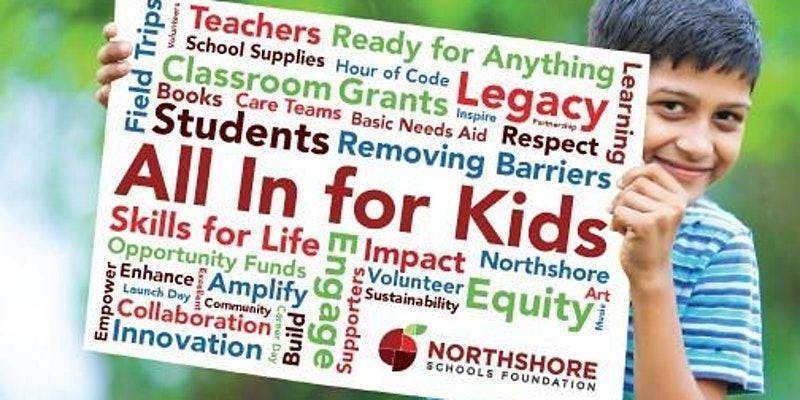 Preparing a Crowd-sourced application
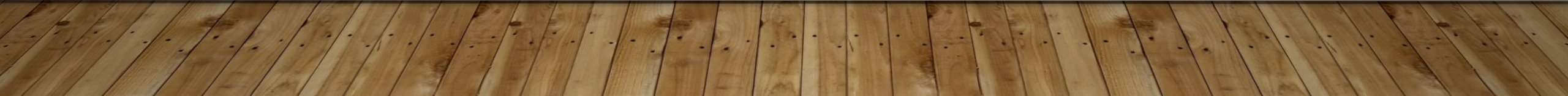 Provide an overview of the project (Limit to 300 characters)
Project description:  What are the funds for? When and where will this project take place? List and explain the numbers and roles of all participants (< 400 words) 
What sparked your interest to offer this project to your students? (< 250 words) 
Describe your due diligence in determining the best value for your funding request (<100 words)
How does your project align with the Mission, Vision and Values of the Northshore Schools Foundation?  (< 250 words or less) 
Describe how your project aligns with the Northshore School District’s Strategic Plan Goals? (< 200 words) 
How will students benefit
How will you measure success as a result of this grant
Find more details on our website: Northshore Schools Foundation Request Funds
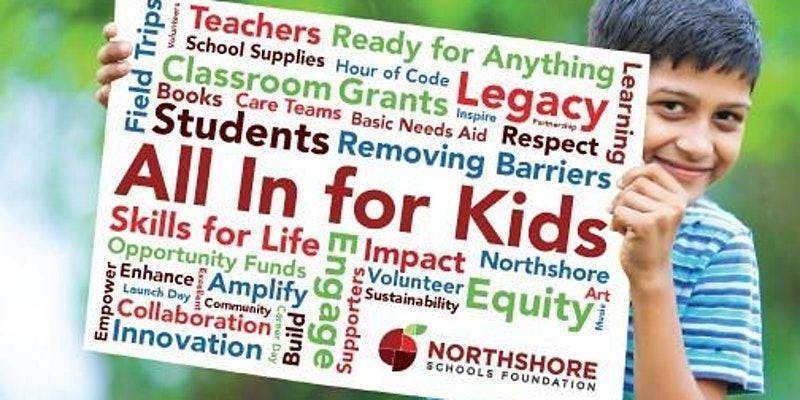 Preparing a grant application?
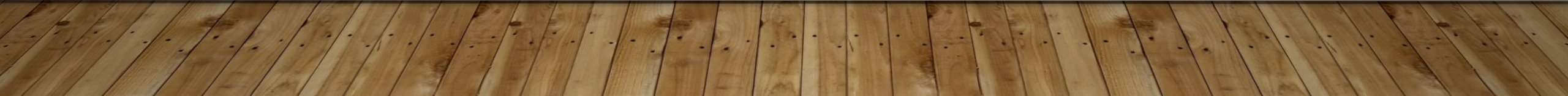 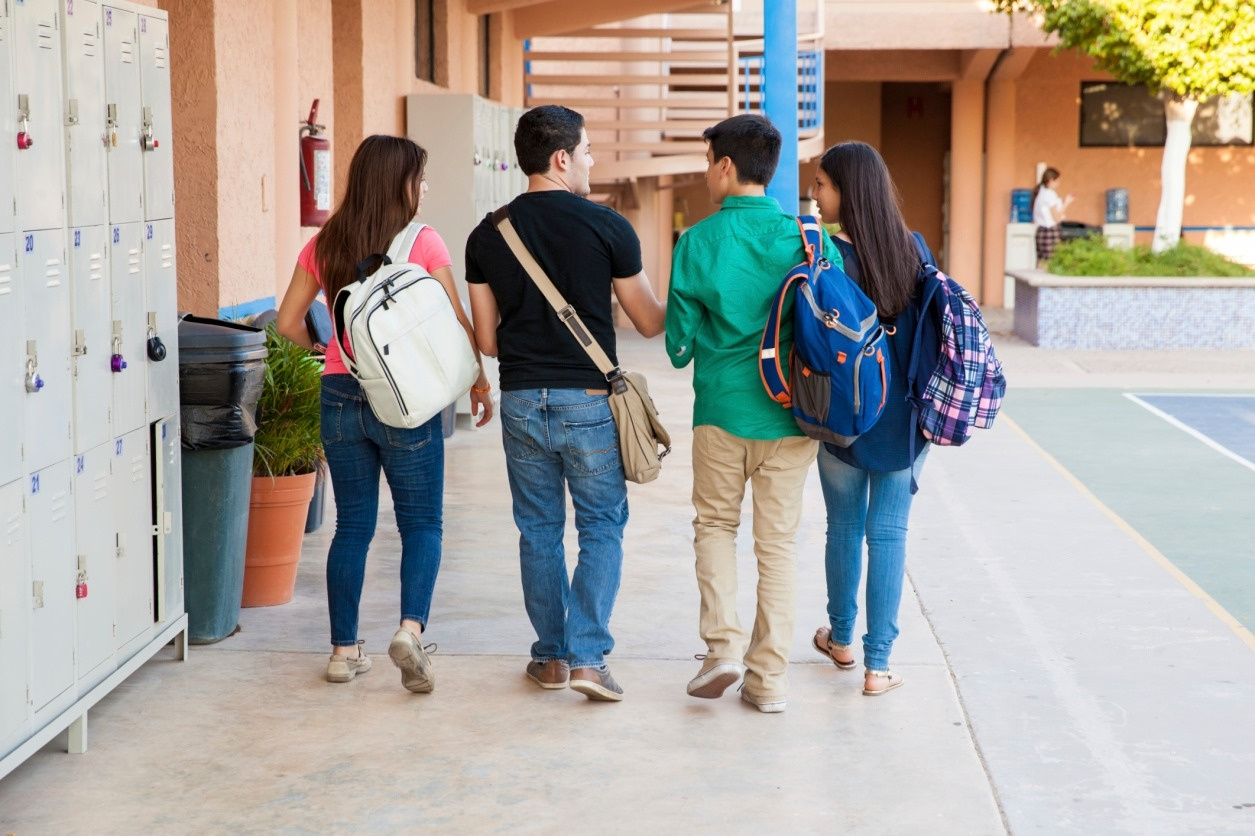 If you are on the CARE Team, connect with your Ambassador at the beginning of the school year
We are looking for an Educator Ambassador at your school. Could that be you? 
<Ambassador Contact Information here>
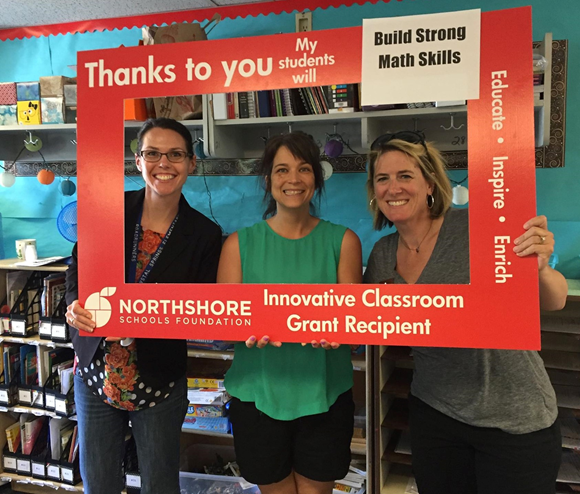 Ambassador take-aways
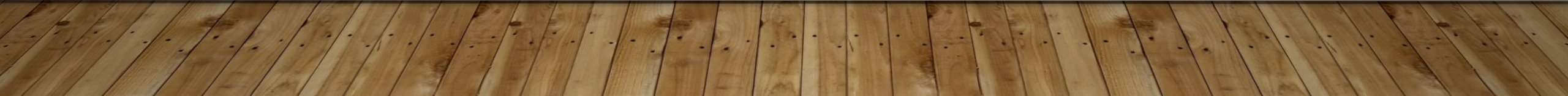 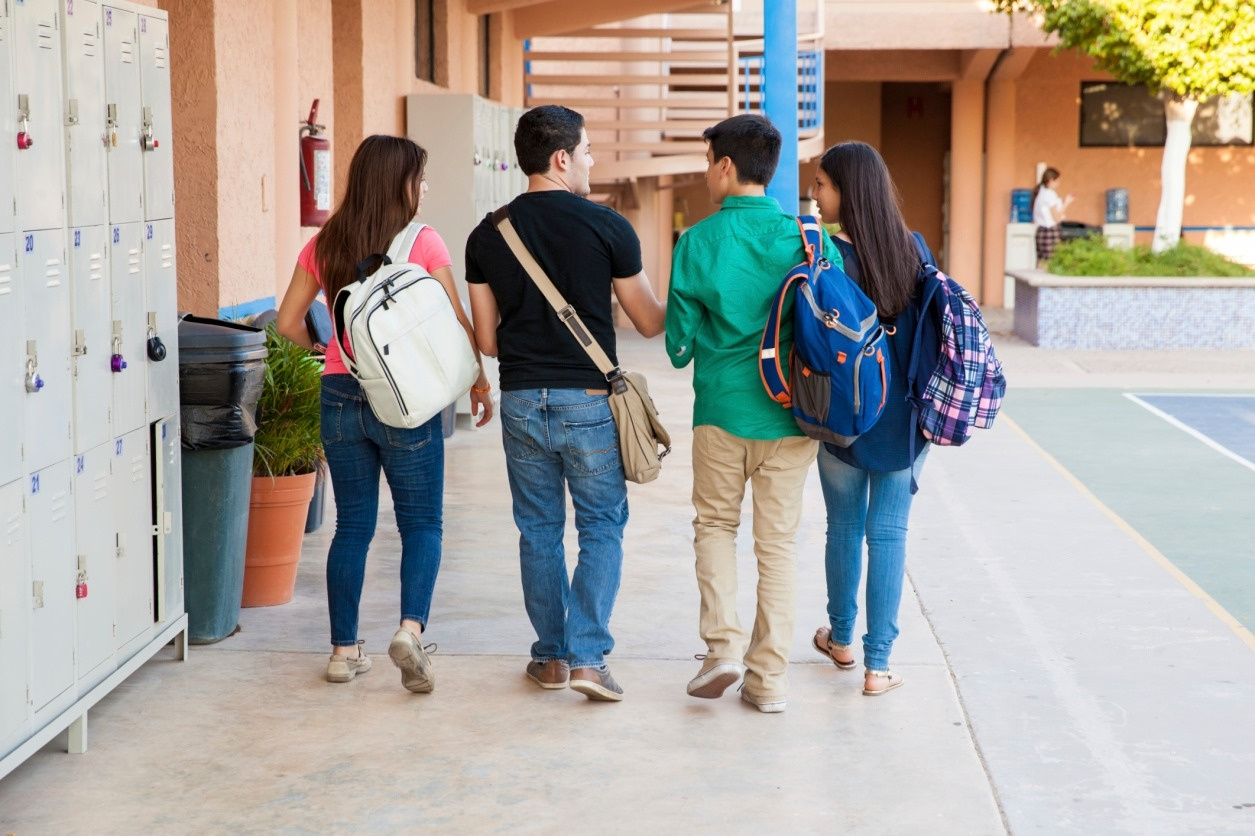 Apply for funding on the website: Northshore Schools Foundation Request Funds
Remember the application deadlines for 2021-2022 school year are 8/30, 10/30, 12/30, 2/28, 4/30 and 6/30
Send us your Teacher Wish List!
Stay in touch for emergent opportunities. Sign-up for the newsletter with your .nsd email to also receive opportunities specific to educators
Watch for events throughout the school year
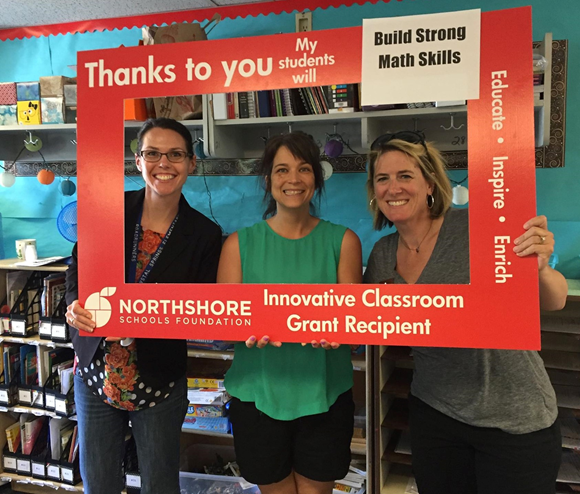 Educator take-aways
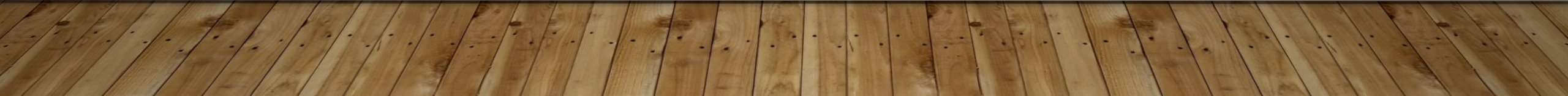 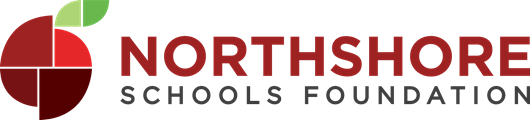 Thank you for your partnership!
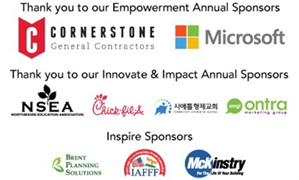 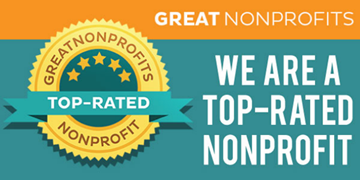 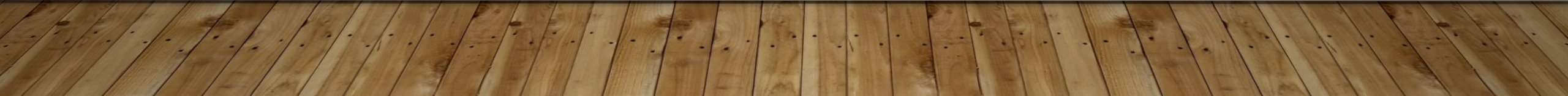